Challenges and Best Practices in Adult Vaccination
Dr. Daniel Stamboulian
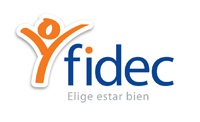 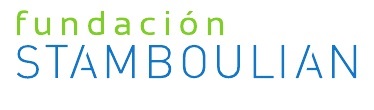 Faculty Disclosure
Dr. Stamboulian works occasionally as speaker for Merck, Novartis, Pfizer and Sanofi Pasteur

Dr. Stamboulian is member of the Advisory Board on Adult Immunization for Merck
Burden of Vaccine-Preventable Diseases in USA
https://www.cdc.gov/flu/about/disease/burden.htm 
https://www.cdc.gov/pertussis/downloads/pertuss-surv-report-2017.pdf
https://wwwn.cdc.gov/nndss/conditions/invasive-pneumococcal-disease/case-definition/2017/
https://www.cdc.gov/shingles/hcp/clinical-overview.html
Pneumonia
Burden of Community-acquired Pneumonia in Adults, in Southern-Cone America
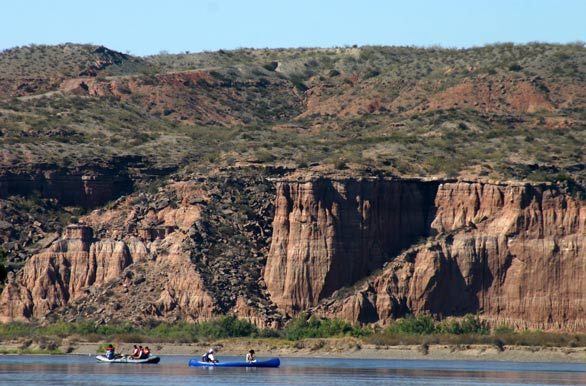 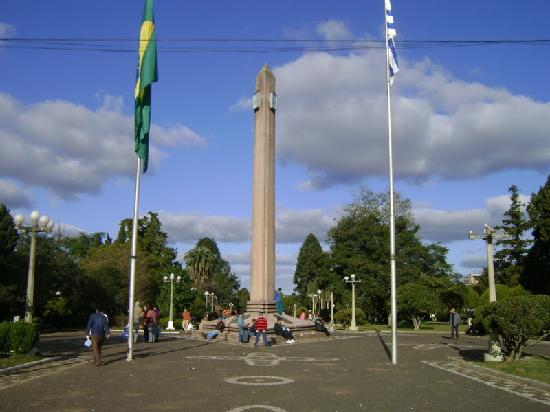 Rivera, Uruguay
General Roca, Argentina
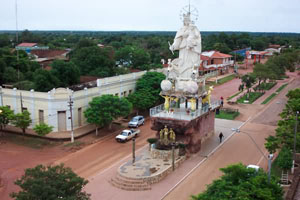 Concepción, Paraguay
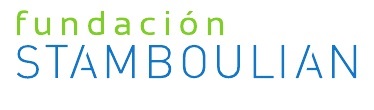 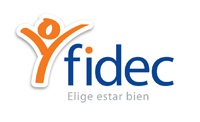 Mortality associated with CAP in adults
Lopardo GD, Fridman D, Raimondo E, et al
Incidence rate of community-acquired pneumonia in adults: a population-based prospective active surveillance study in three cities in South America
BMJ Open2018;8:e019439. doi: 10.1136/bmjopen-2017-019439
Antipneumococcal vaccines
Dra. Hebe Vázquez
Vaccination in Adults
CONJUGATE 13-VALENT  VACCINE +  POLYSACCHARIDE 23-VALENT VACCINE
Herpes Zoster
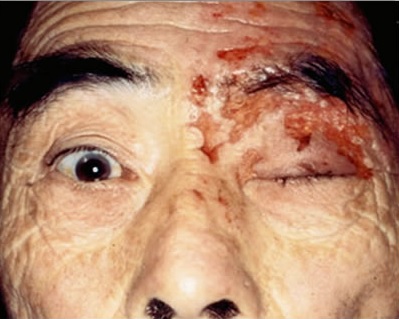 Burden of Herpes Zoster
1 in 3 people will develop Herpes Zoster.
More frequent in women than in men.
https://www.cdc.gov/spanish/especialescdc/culebrilla/index.html
Herpes Zoster: Complications
Postherpetic Neuralgia:
Persistence of pain > 90 days after beginning rash.

Incidence: 10% - 50%
Casado Jiimenez M. Actas Dermosifiliogr 2006;97(S1):9-16
Cohen JI. N Engl J Med 2013;369:255-63
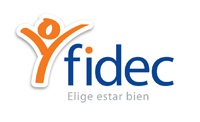 Herpes Zoster Vaccine
Indication: to prevent herpes zoster and postherpetic neuralgia in adults ≥ 50 years. 

Approved in Argentina in 2013 and available since August 2014.


Fuente: Disposición ANMAT Nº 1850/2013. http://www.anmat.gov.ar/boletin_anmat/marzo_2013/Dispo_1850-13.pdf
Vaccines for Pregnant Women
Flu
Flu Vaccine
In each pregnancy
In autumn-winter

Pertussis and Tetanus
Tdap
In each pregnancy
From 20 weeks of pregnancy.
Evidence for Vaccination of Older Adults
Flu vaccine reduces hospitalizations, mortality and antibiotic prescriptions in older adults (Nichol N Engl J Med 2007;357:1373-81. ) 
Pneumococcal vaccines prevent IPD and pneumonia in elderly 
(Jackson N Engl J Med 2003;348:1747-55; CAPITA)
Herpes Zoster vaccine reduces incidence and severity of the disease 
(Oxman N Engl J Med 2005;352: 2271-84)
Vaccination is Cost Effective
Influenza, pneumococcal and herpes zoster vaccines are cost effective in older adults.

(Nichol, Vaccines 2003; 21: 1769–1775)
(Smith, Am J Prev Med. 2013;44:373-81 )
(Rothberg, Clin Infect Dis. 2007; 44: 1280-88)
The Problem
Infections are a leading cause of morbidity and mortality in the elderly.

Low vaccination rates in this population.
Low vaccination rates: Barriers to Adult immunization
Adults:
Are not aware of the risk or severity of some common vaccine-preventable diseases
Ignore the importance of vaccination
Rarely make preventive care visits


Physicians:
Are not aware of the risk or severity of some common vaccine-preventable diseases
Do not recommend vaccines to their adult patients
Lack information about the effectiveness of vaccines
What We Do
Immunization campaigns
Immunization centers
Healthcare Professionals Education
Community Education 
Research
Immunization Centers
6 Vaccination Centers in BA City
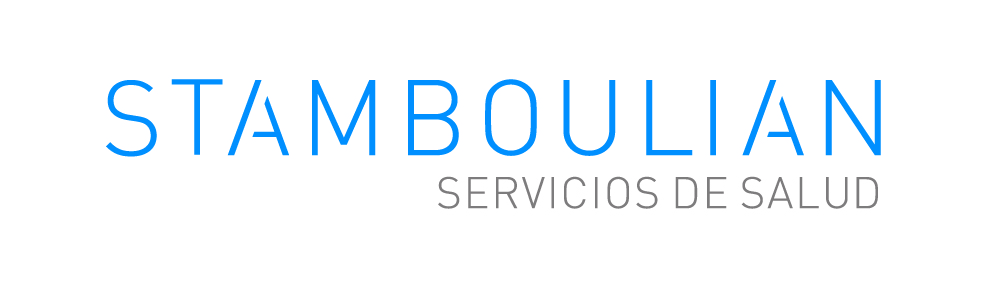 Doses administered 2010/2015
Total:  1.559.652
Healthcare Professionals Education
Healthcare Professional Education
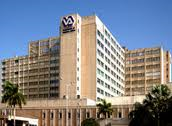 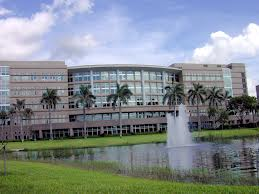 Hospitals
Universities
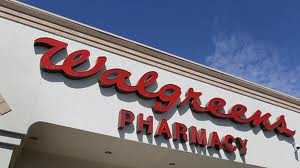 Pharmacies
Community Education
Community Education
Printed Material

Press Campaigns

Magazines: Reflexiones and other publications

TV and radio programs: A Ciencia Cierta, interviews
26
Research
More than 30 years engaged in research

Epidemiological studies 

60 clinical trials (phase II, III and IV) in vaccines
Future Challenges
Increase vaccination rates in adults
Expand opportunities for individuals to receive vaccination
Improve healthcare professionals´ engagement in promoting immunizations 
Strengthen communication on the benefits of vaccination
Thank you
dstamb@stamboulian.com.ar
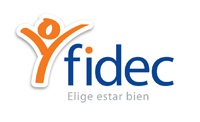 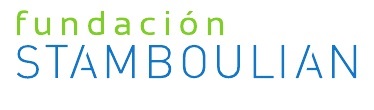